МБОУ «Лесогорская СОШ»отделение дошкольного образованияПроектная деятельность на тему «Что такое телефон и чем полезен он?»
Старший воспитатель: Костарева Ольга Владимировна
Постановка проблемы.
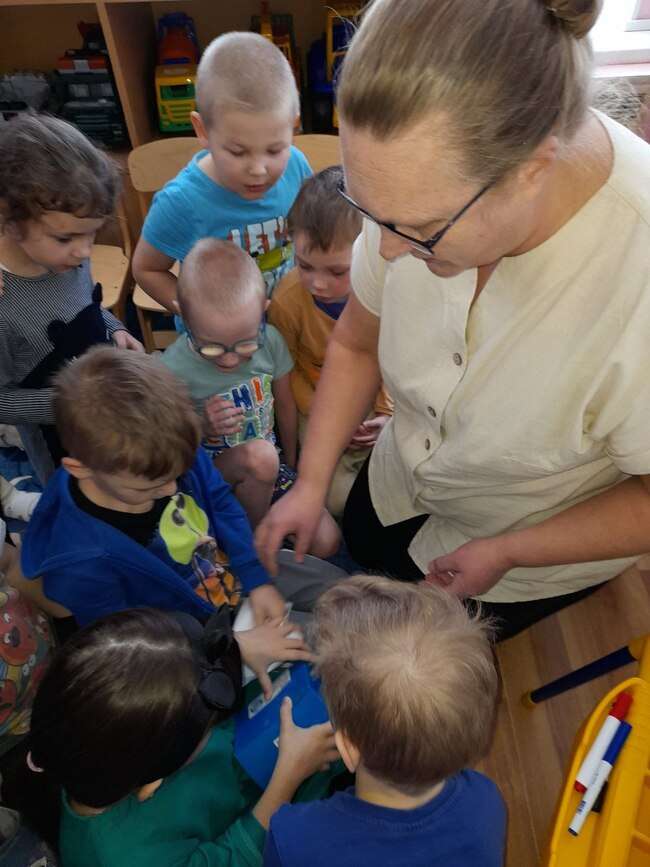 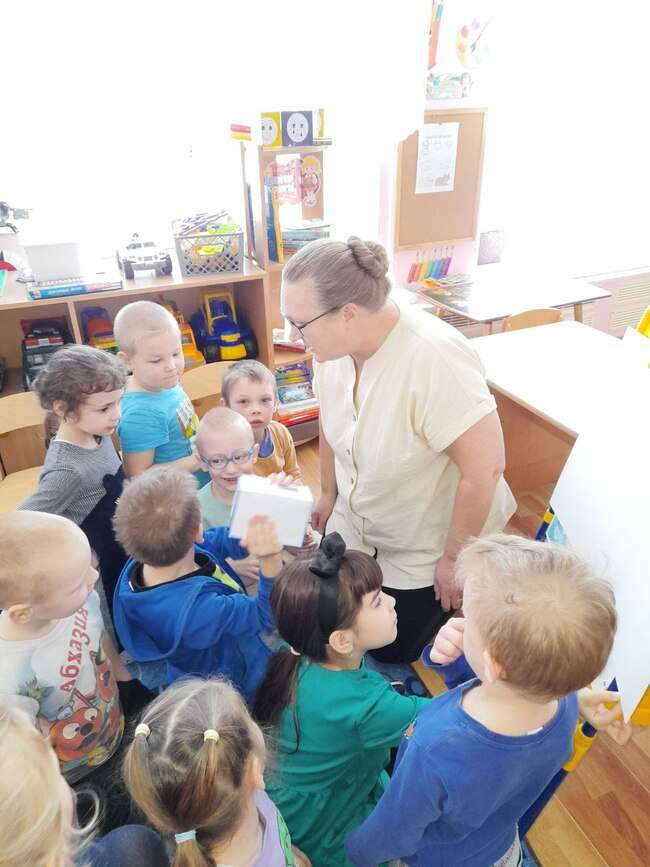 Получена посылка.
В посылке: нитки, стаканы, коробки из-под спичек. Что это?
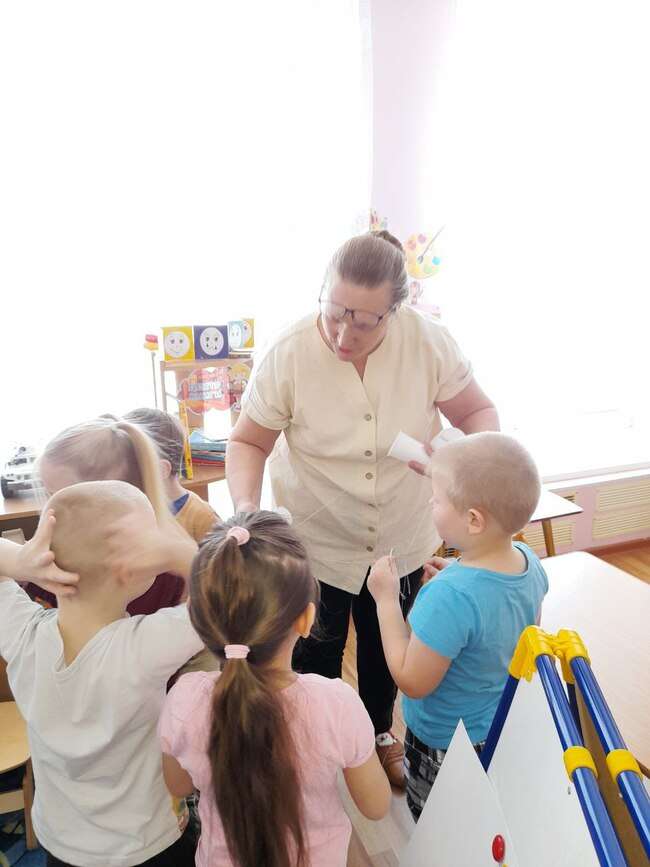 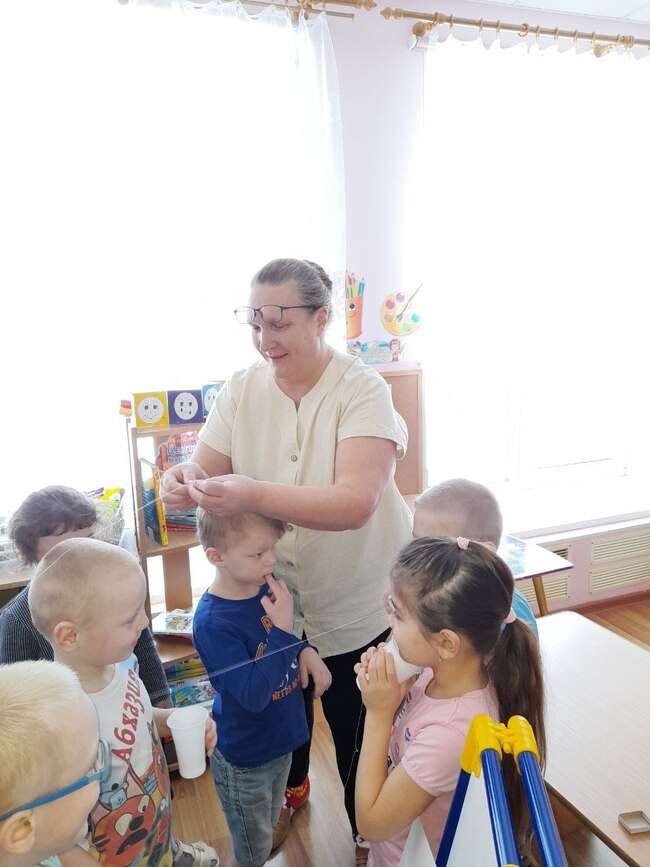 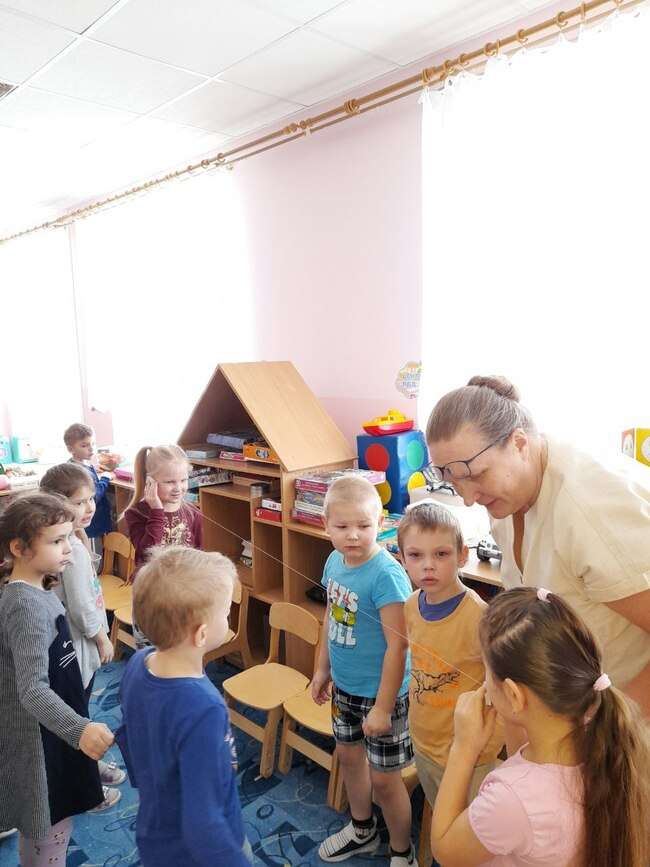 Это телефон? Проверим.
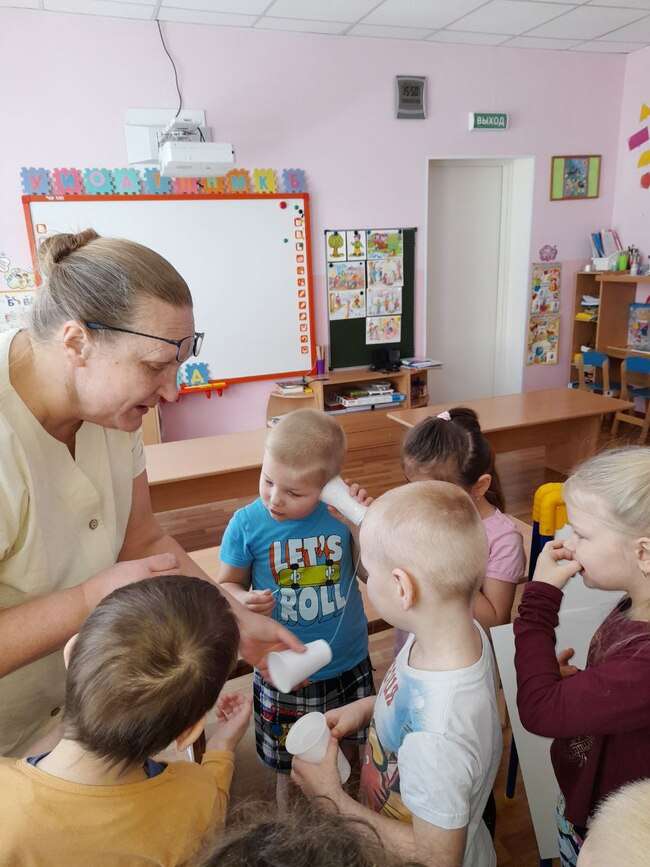 Убедиться в том, что телефон работает хочется каждому
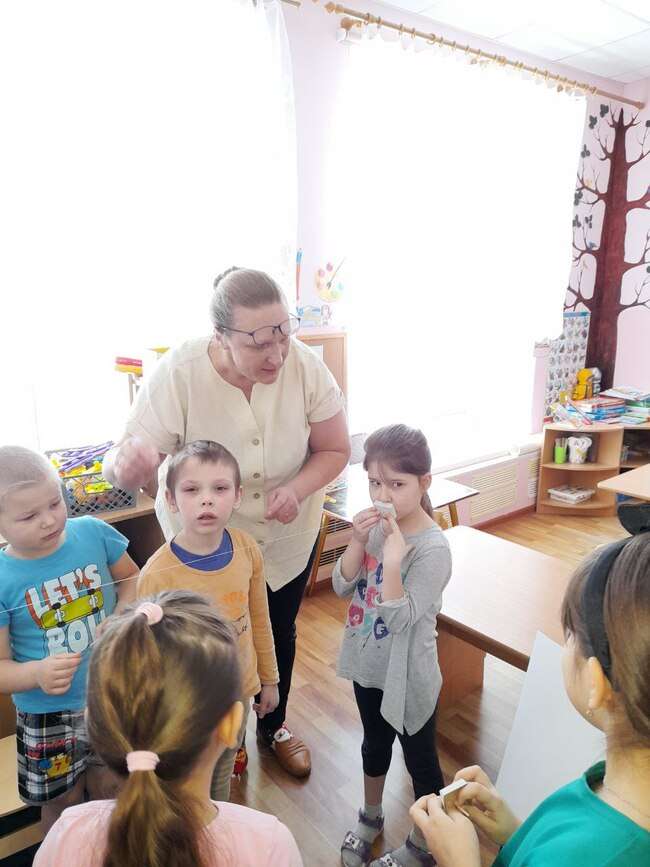 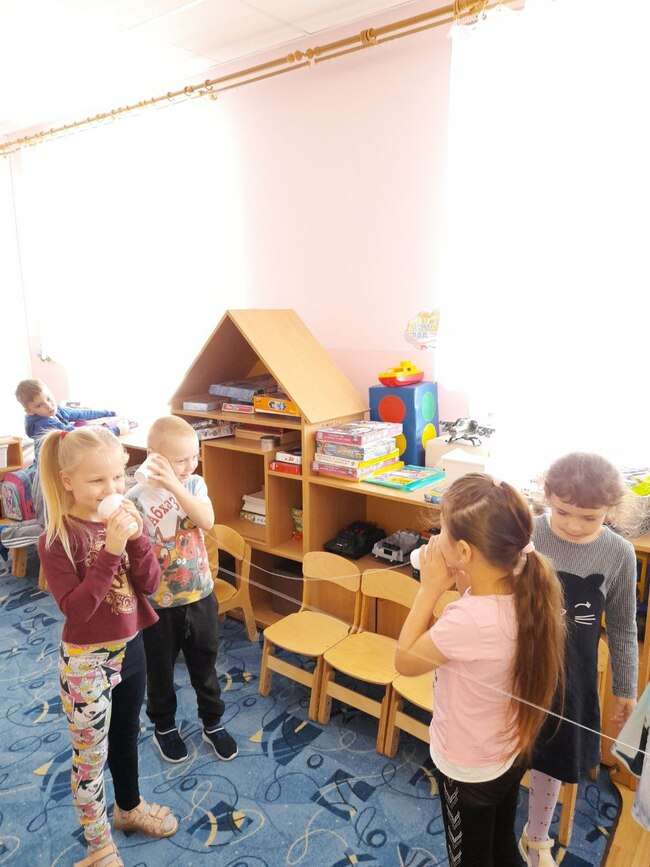 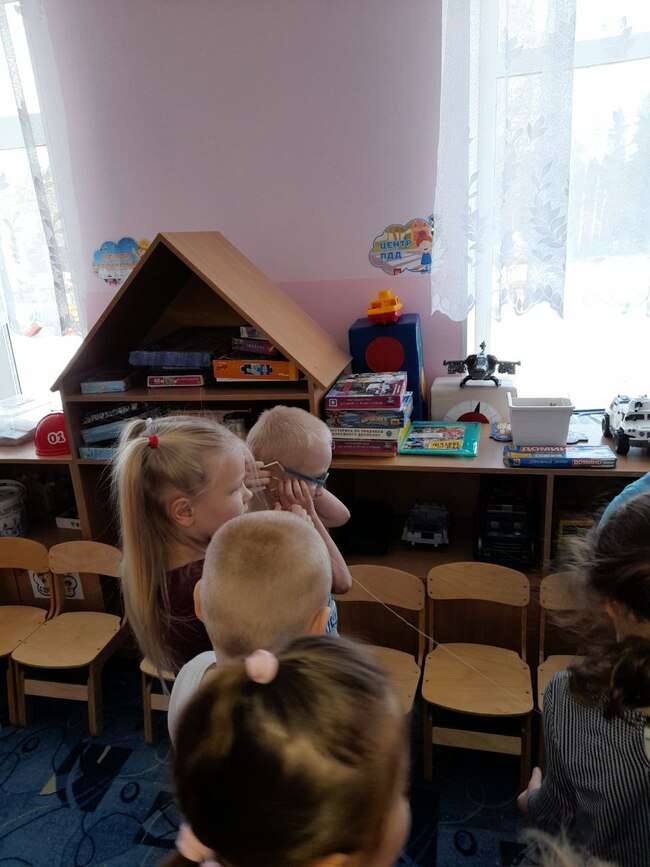 Испытания телефона.
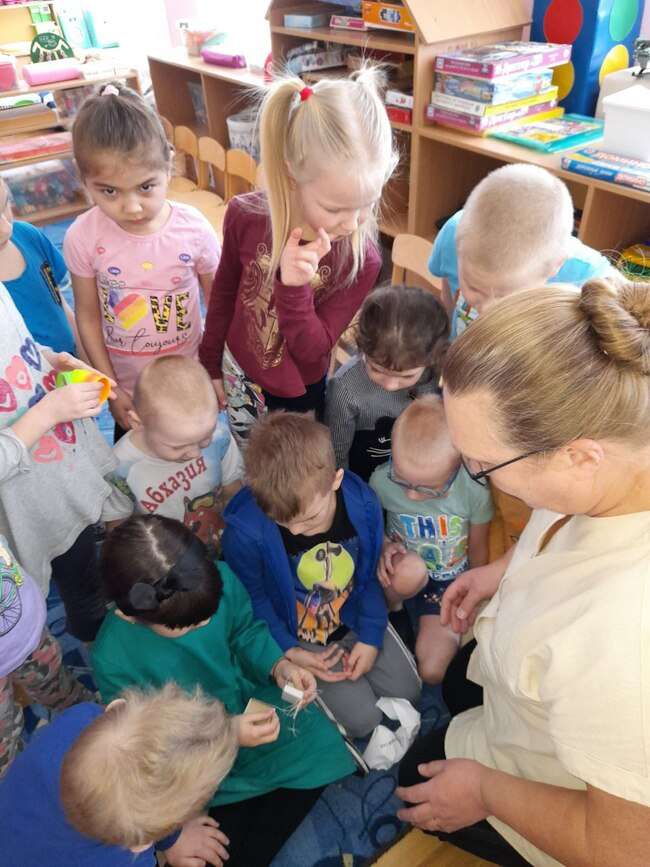 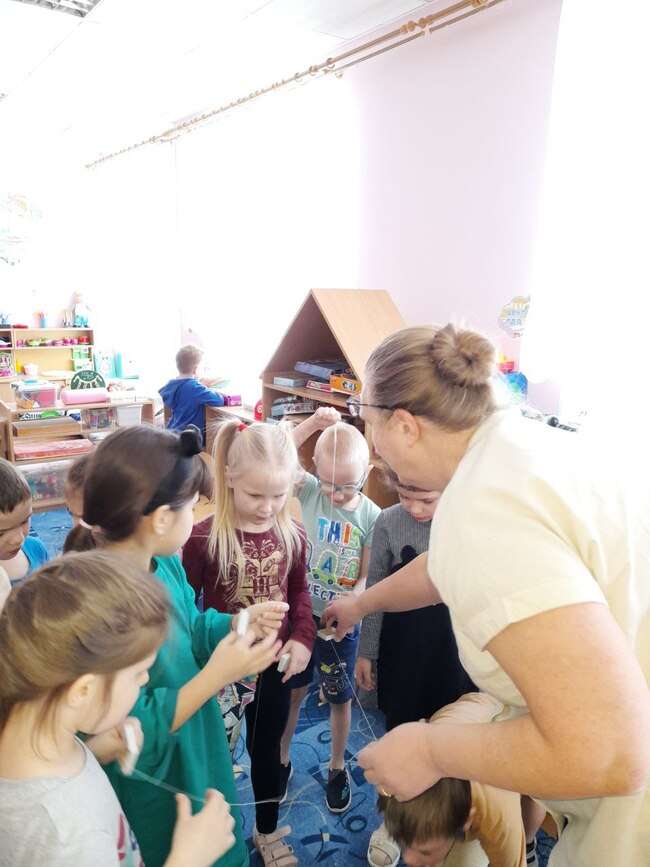 Диковинка. Попробовать хотят все.
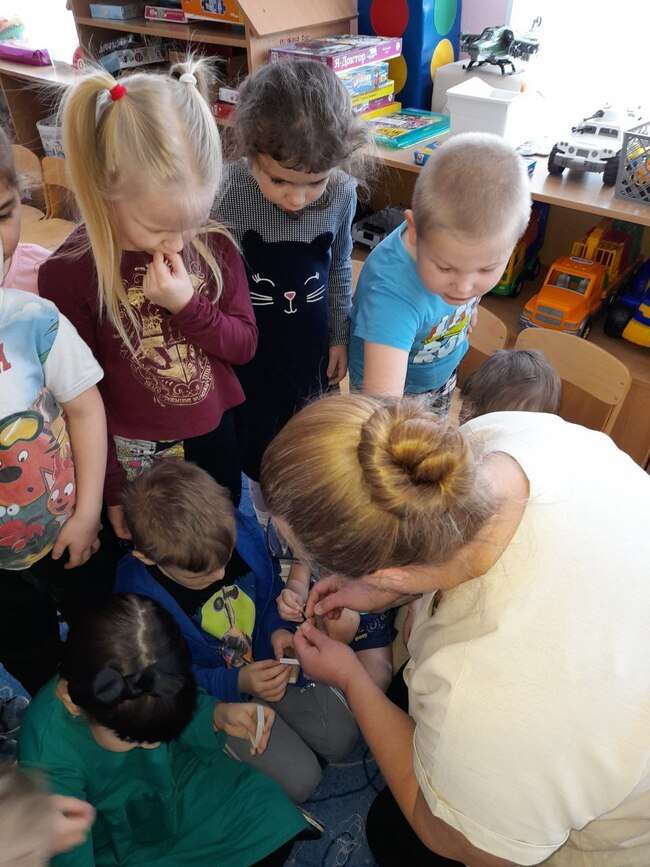 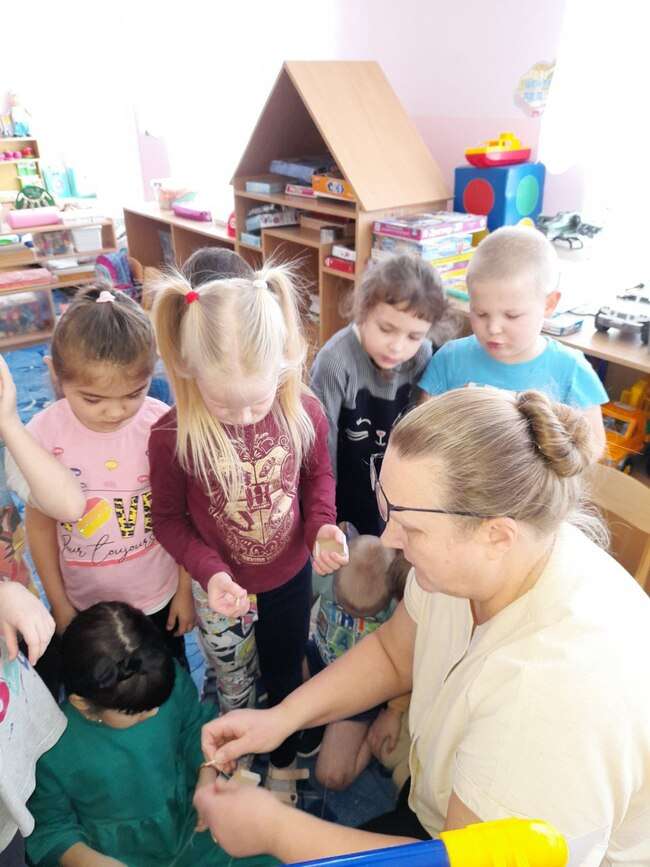 Испытания телефона продолжаются.
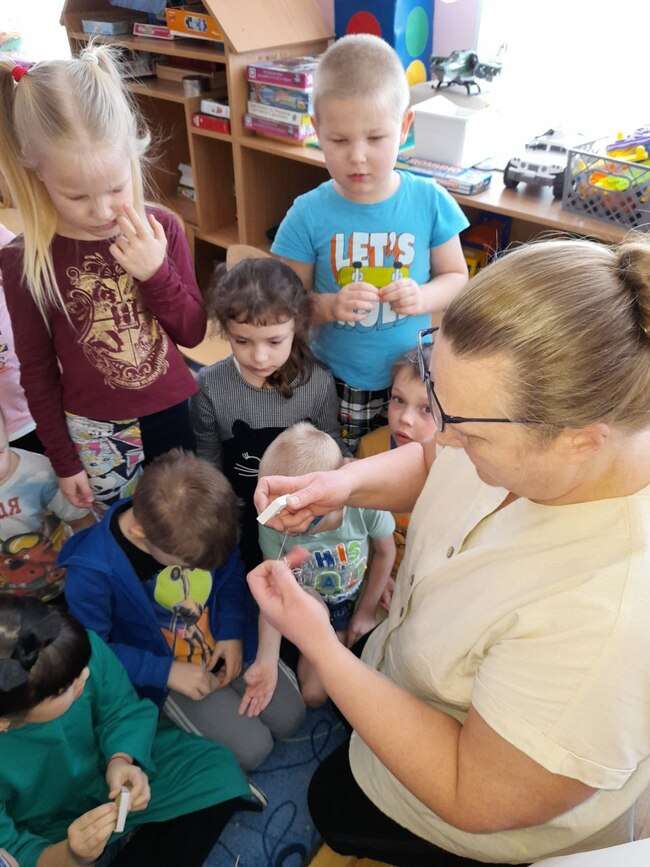 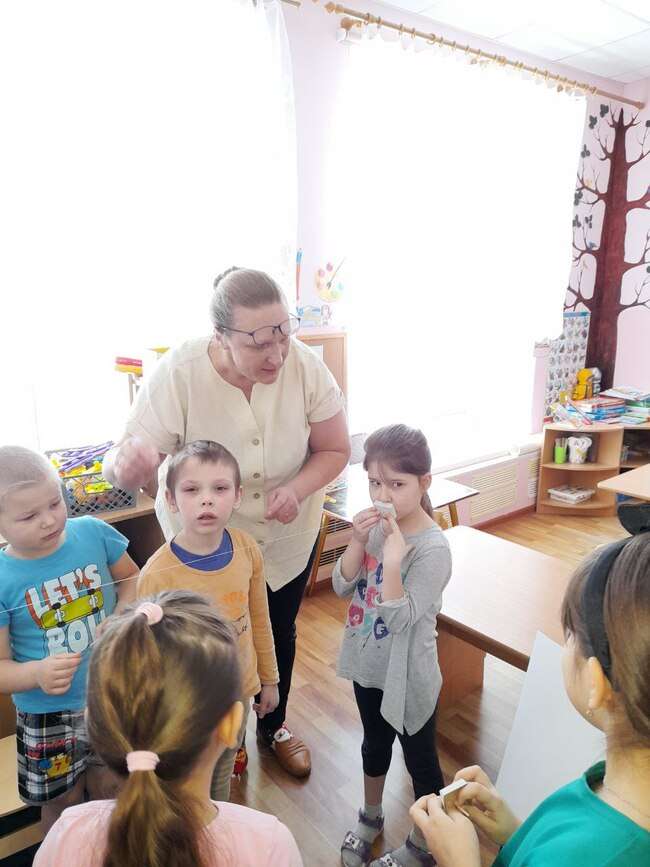 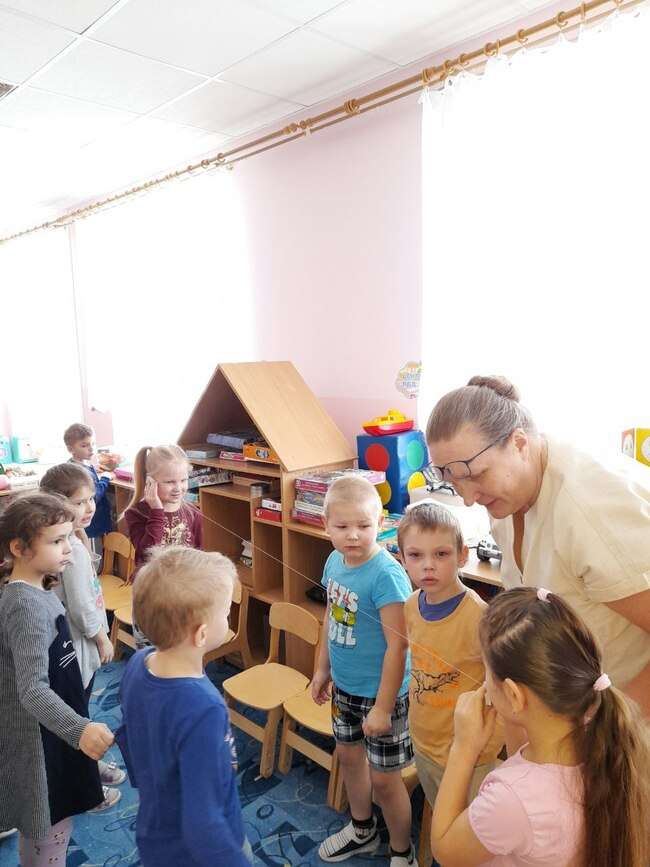 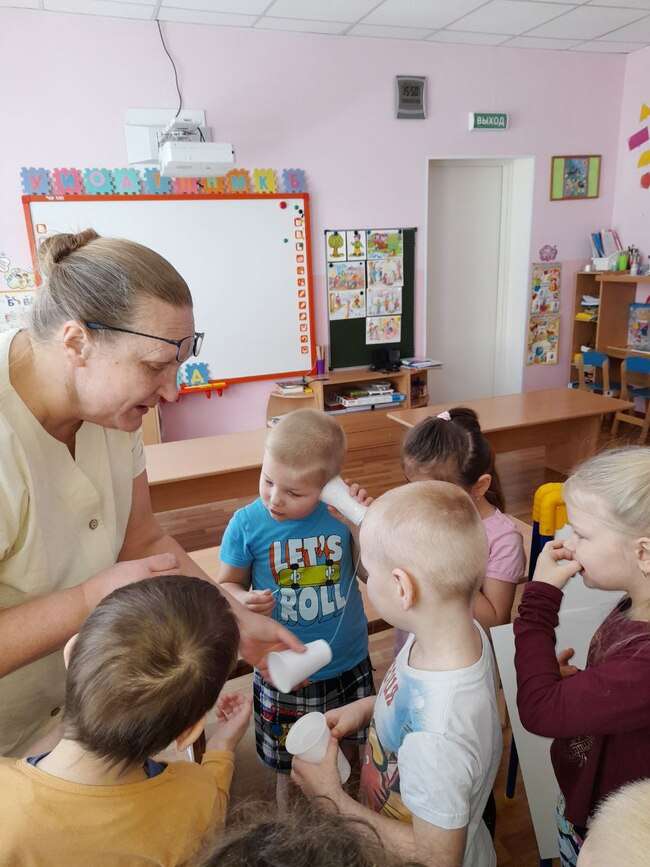 Что такое телефон? Определяем план действий (методом трех вопросов) для решения проблемы.
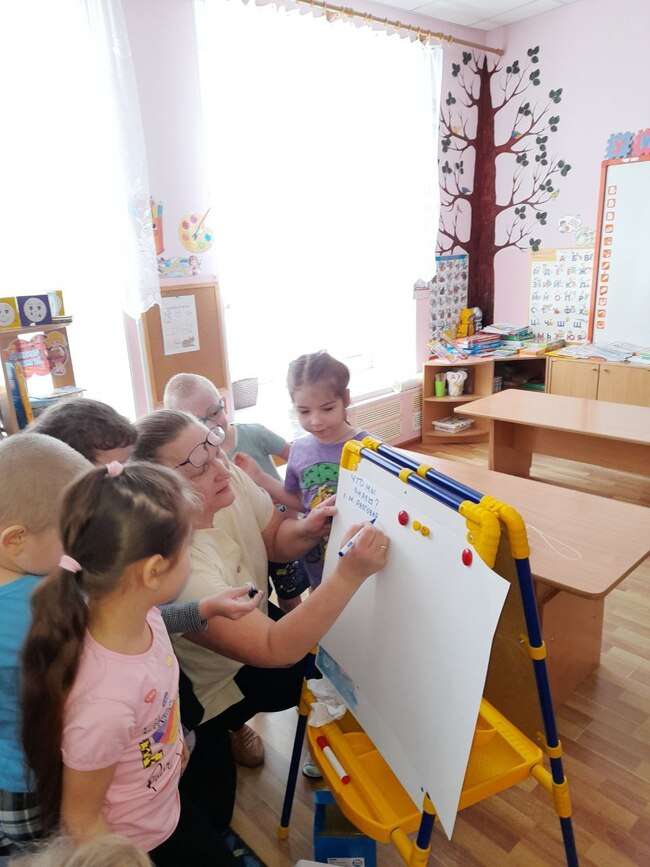 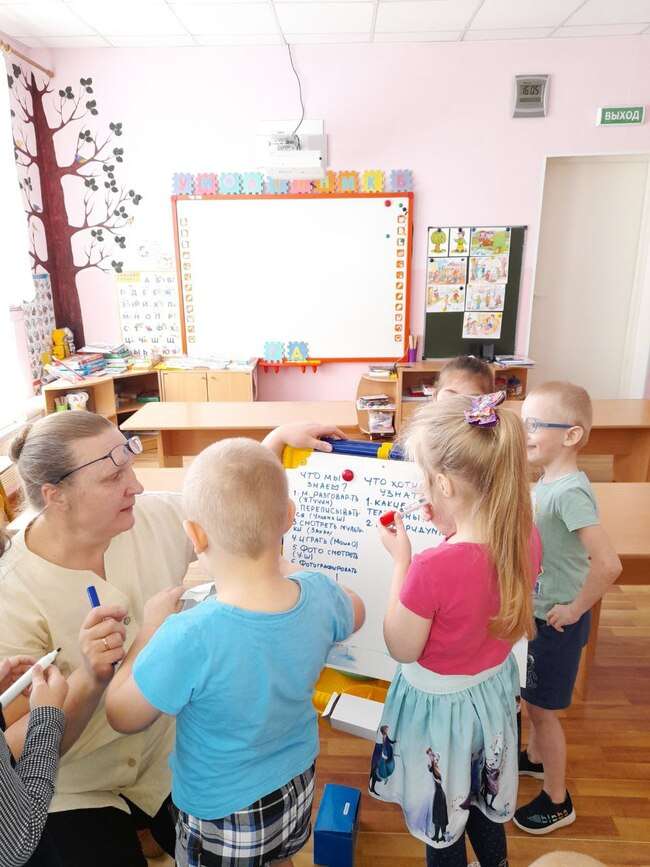 Приступаем к реализации плана.Обращаемся к взрослым за помощью.Делимся найденной информацией.
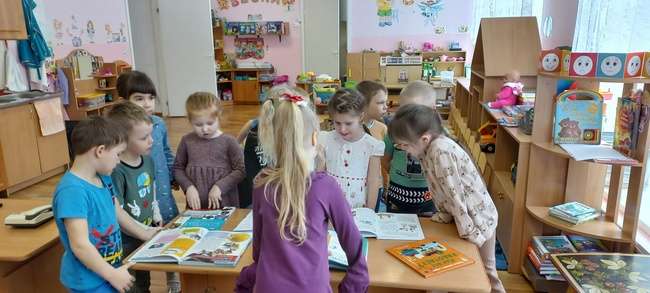 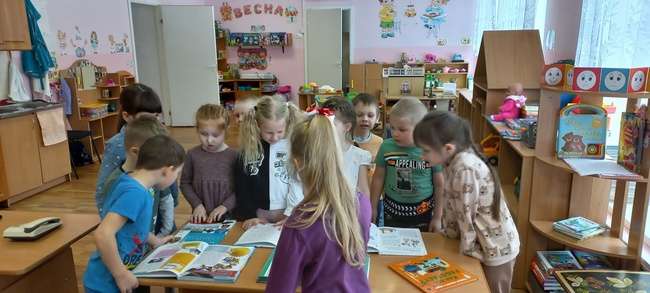 История создания телефона.
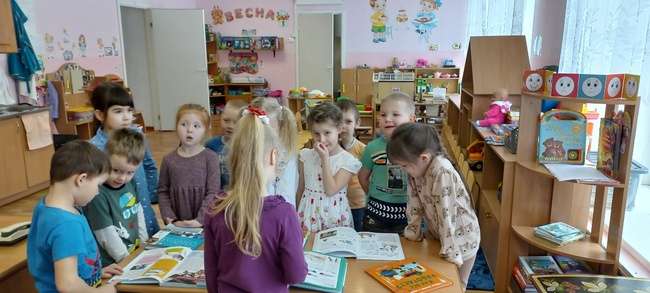 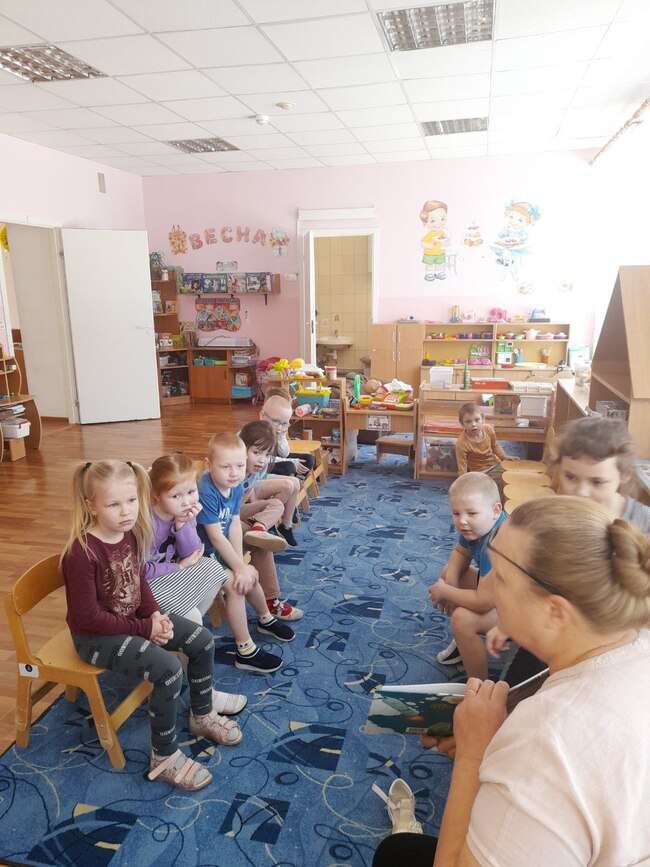 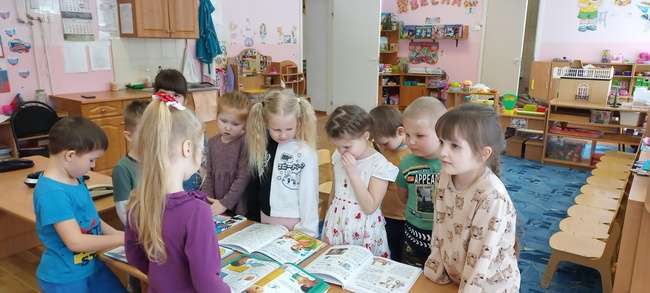 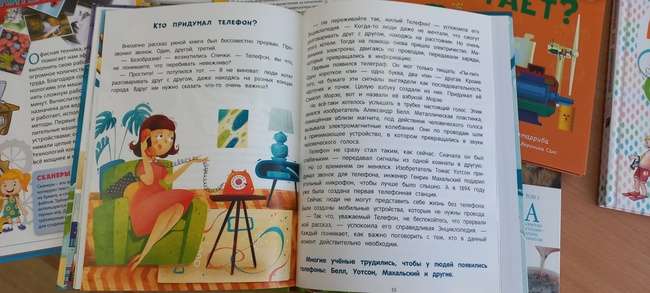 Что пишут о телефонах
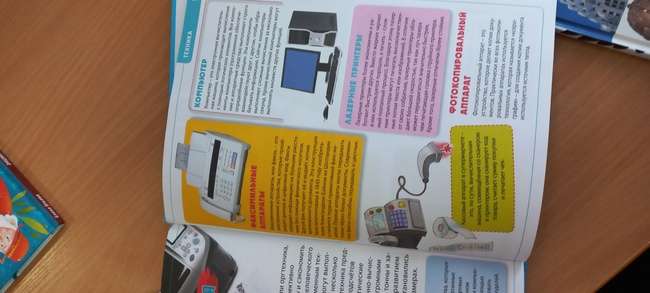 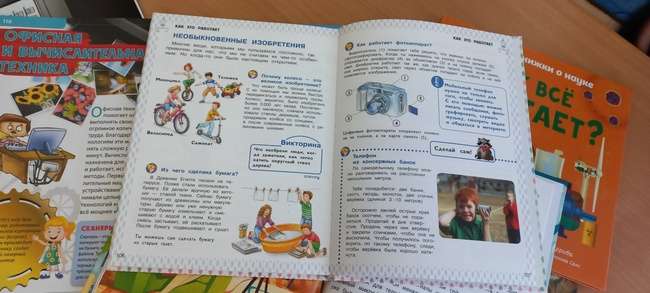 Играем в «Испорченный телефон».
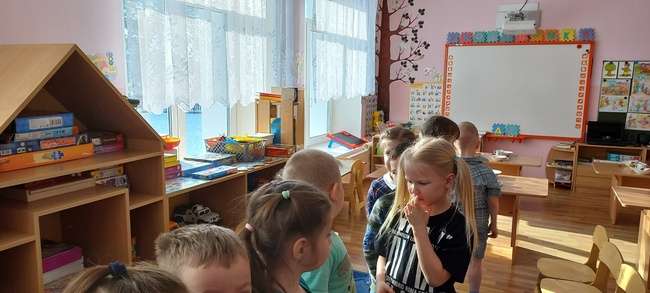 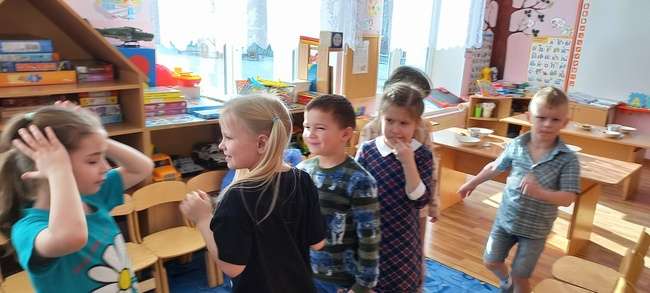 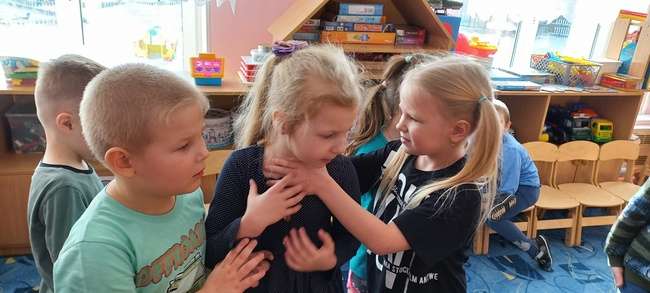 Игра продолжается.
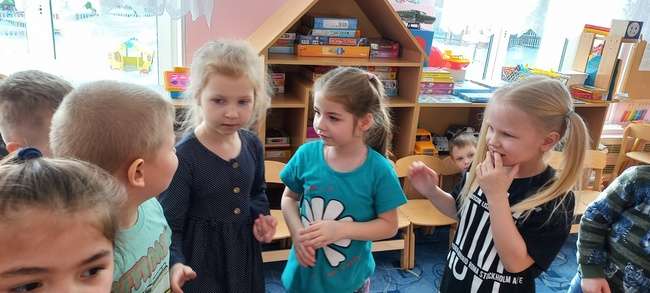 Проверяем свои знания номеров телефонов для вызова экстренных служб
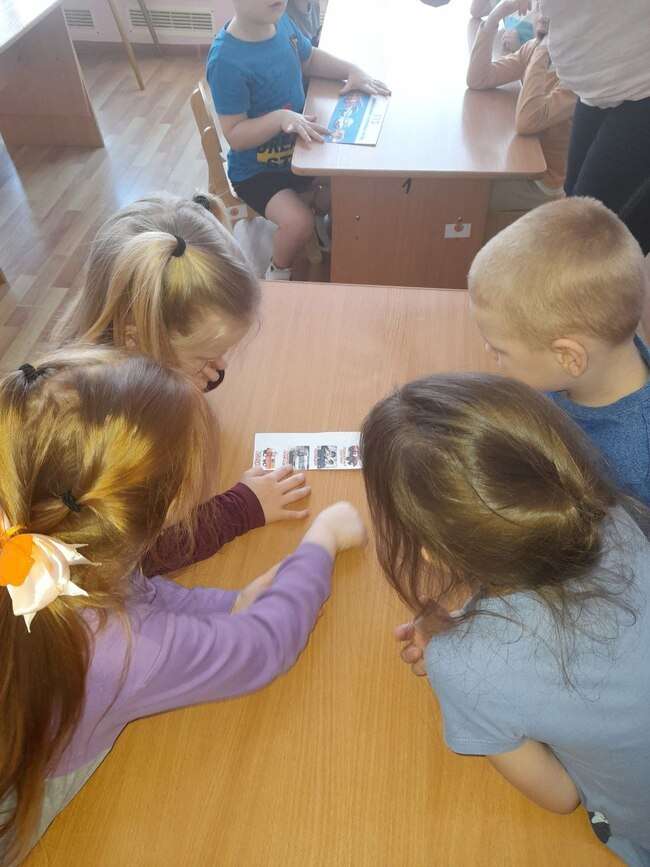 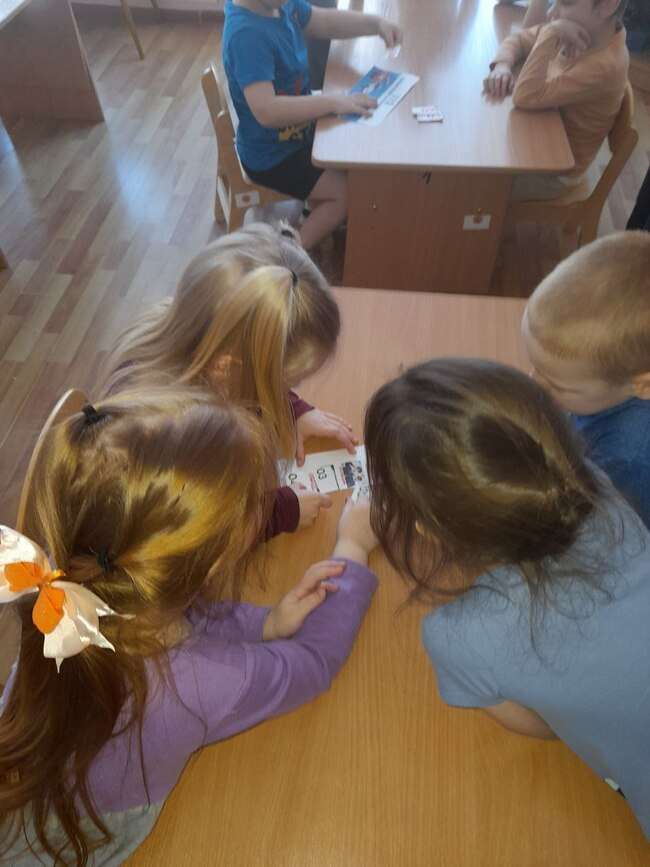 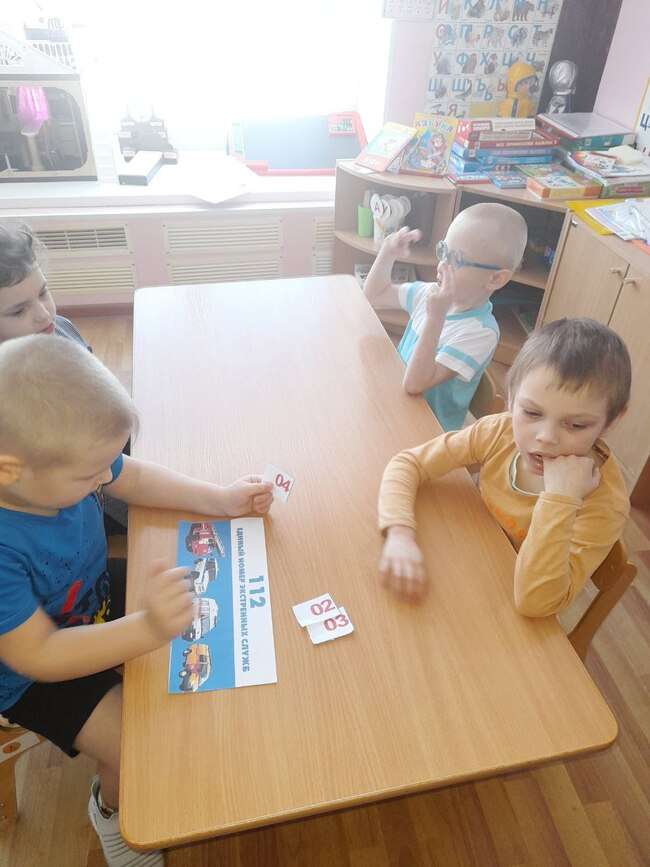 Собираем пазлы Телефон.
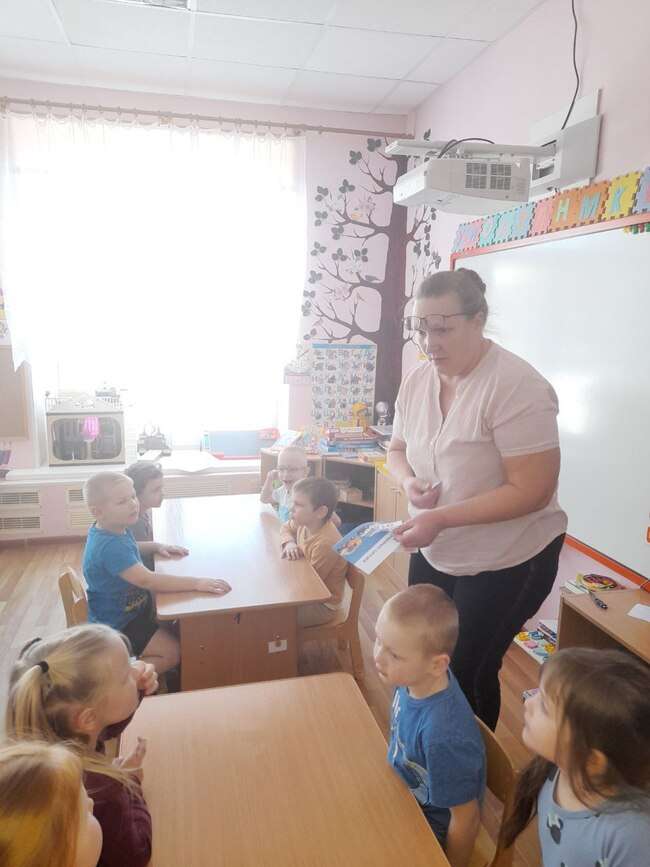 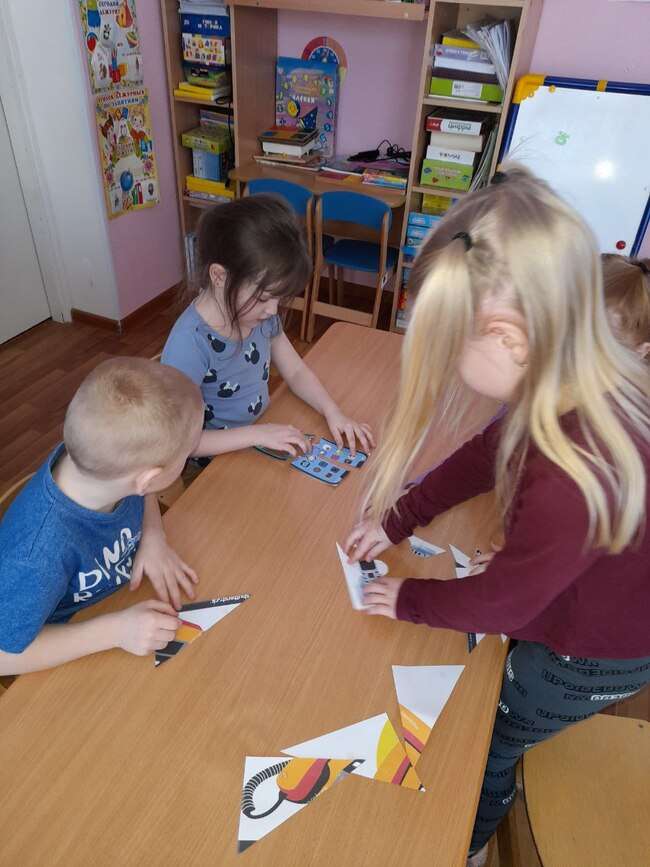 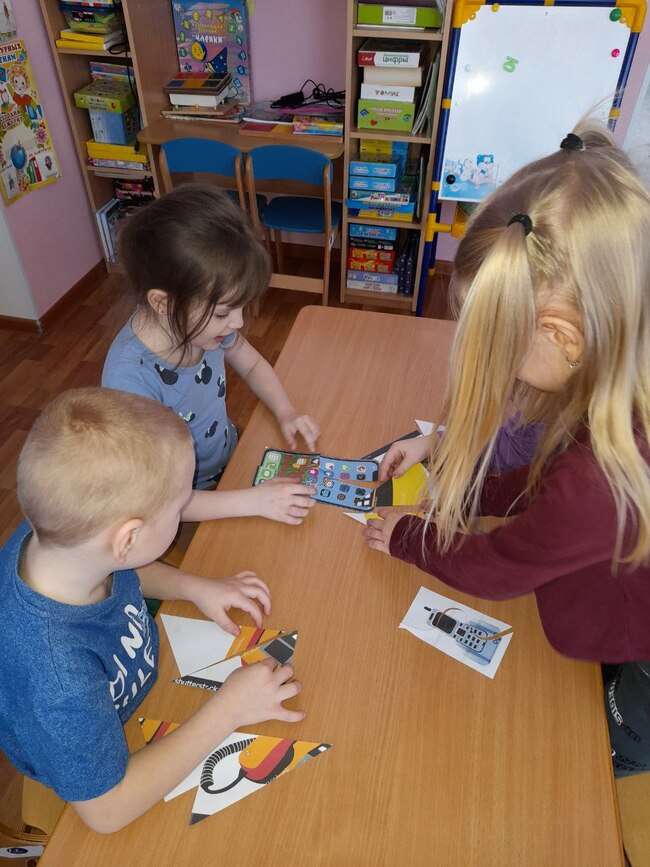 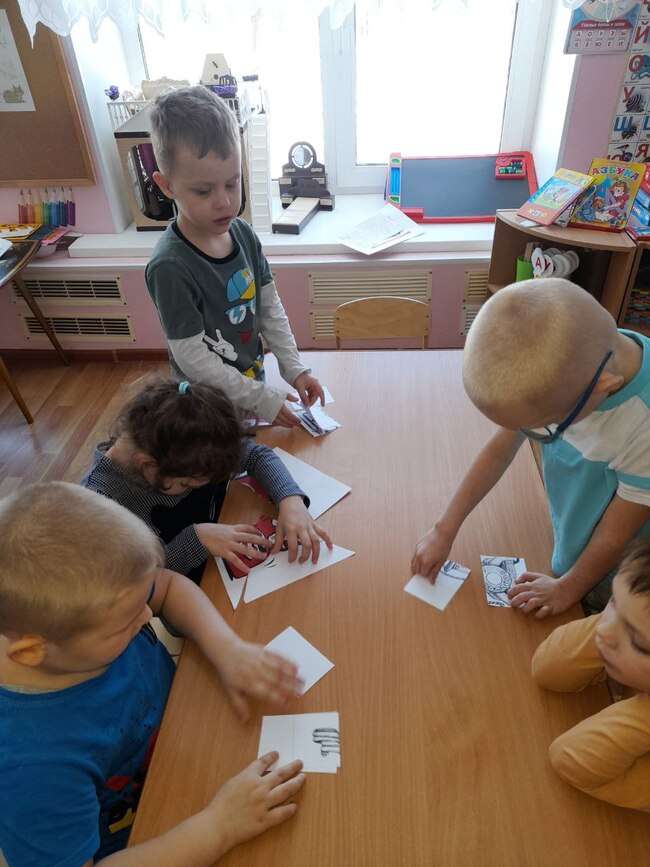 Поиск служебного телефона. Учимся правилам общения.
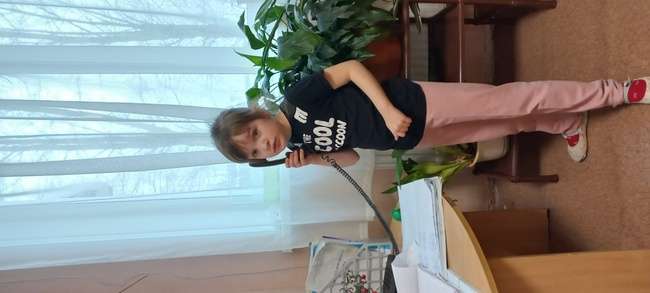 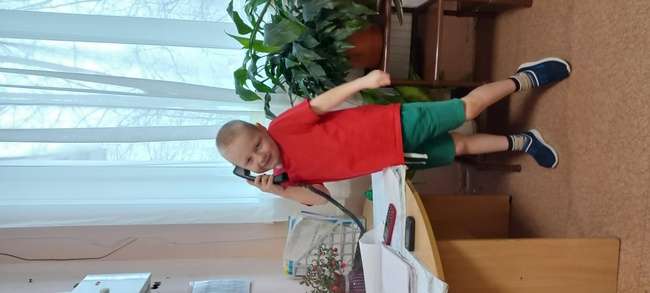 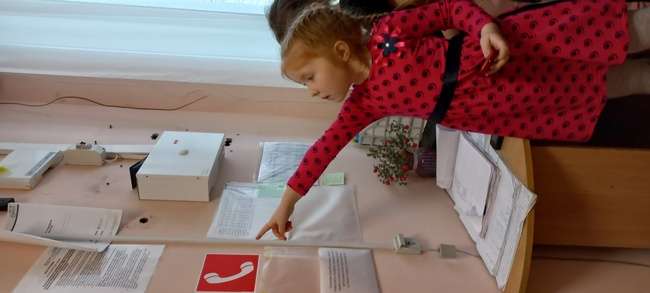 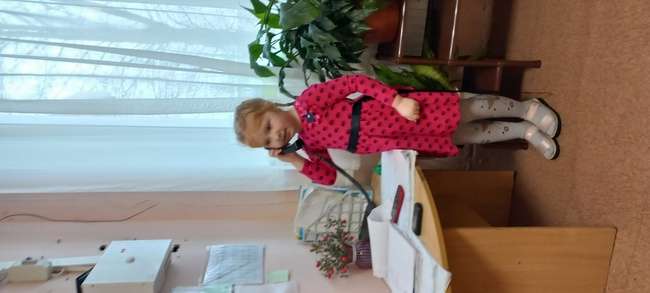 Играем: набери номер и вызови спасателей.
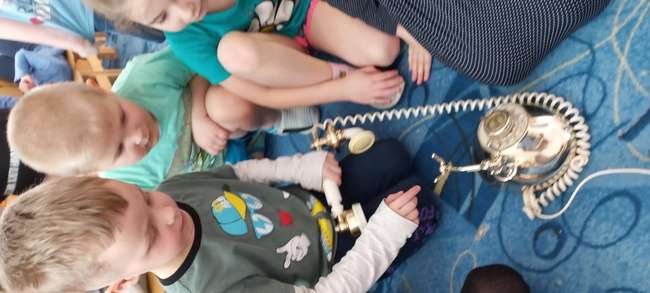 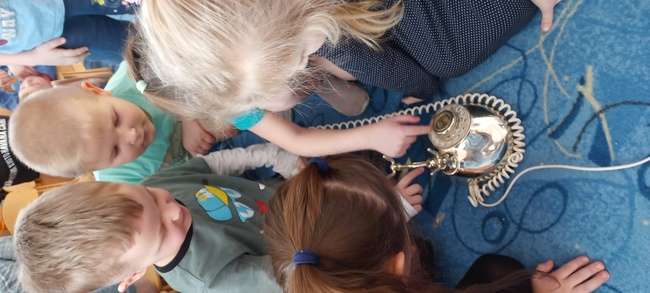 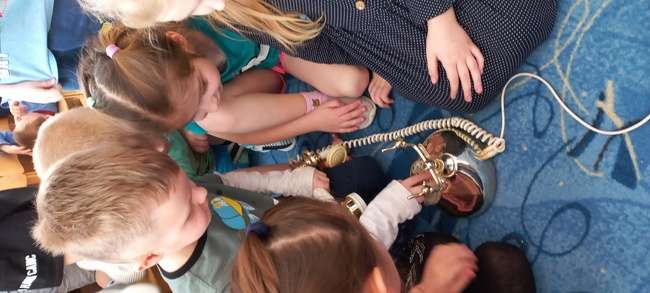 Позвони другу.
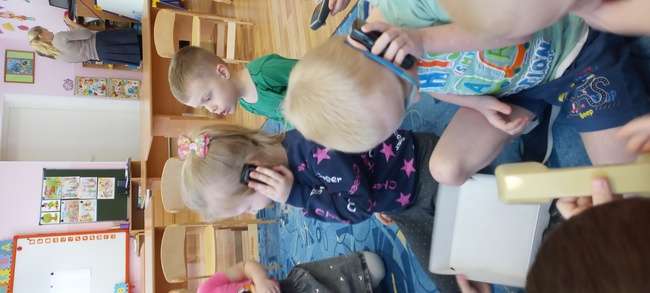 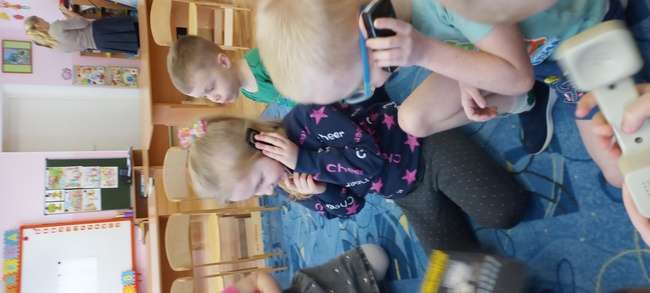 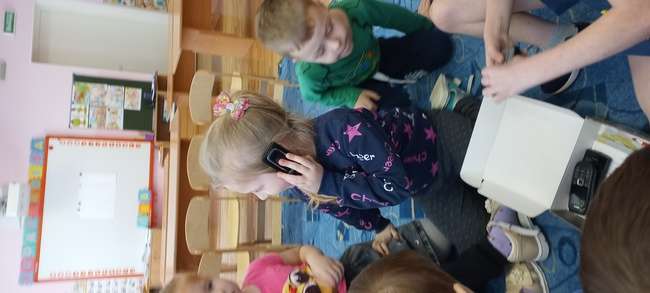 Итоги. Презентация альбома
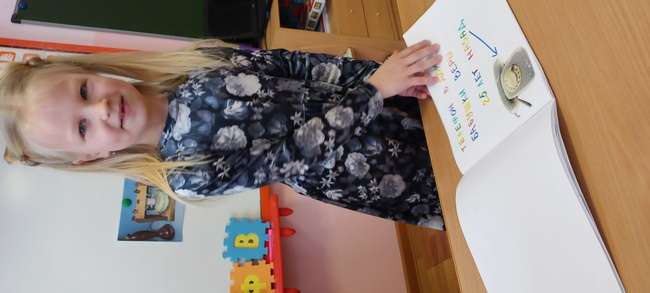 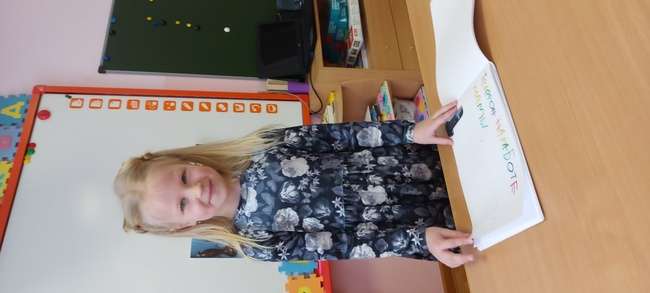 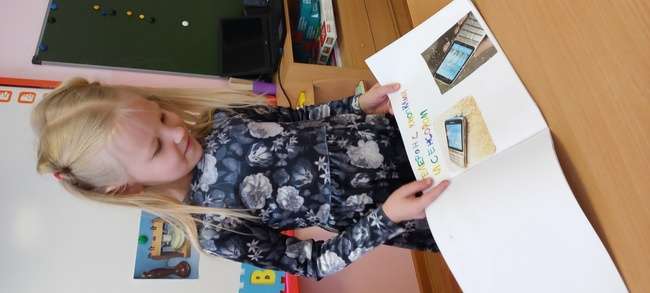 Итоги. Презентация альбома
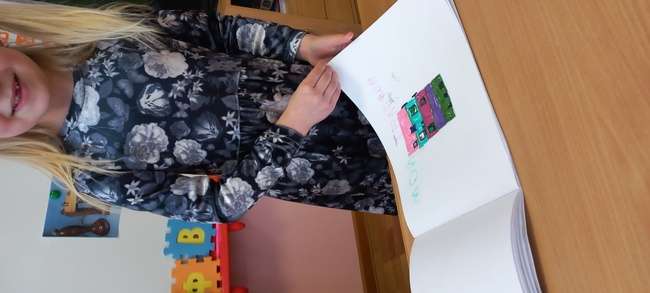 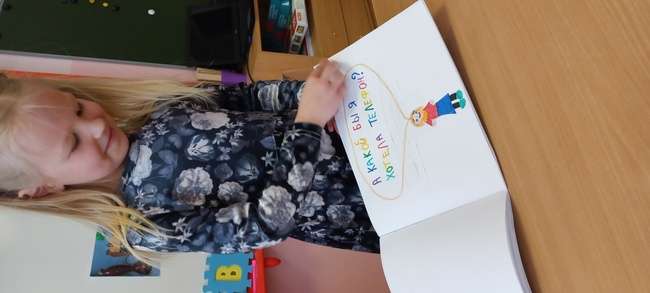 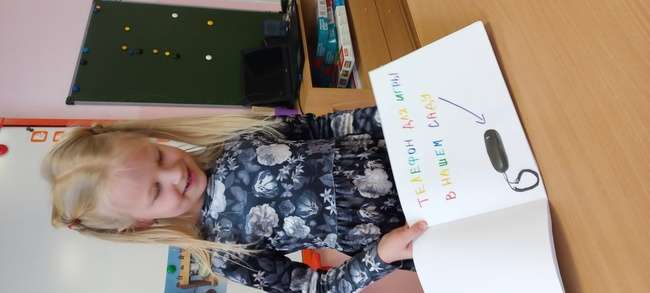 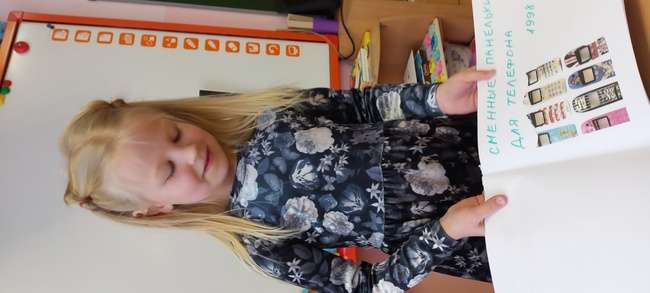 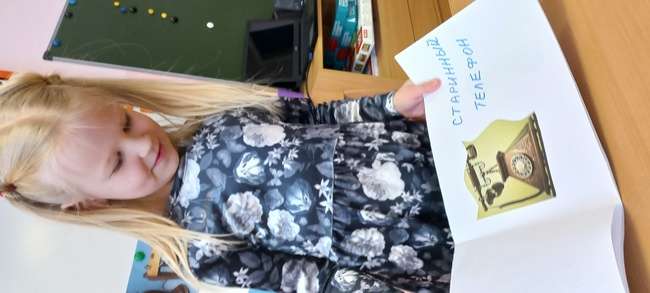 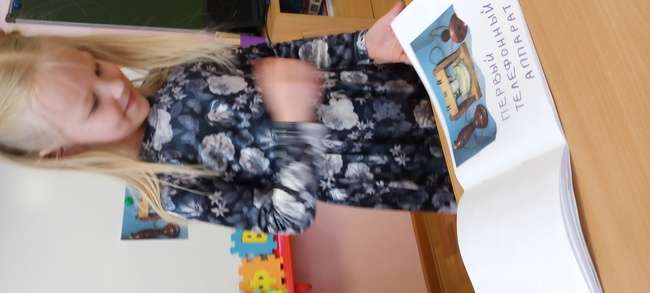 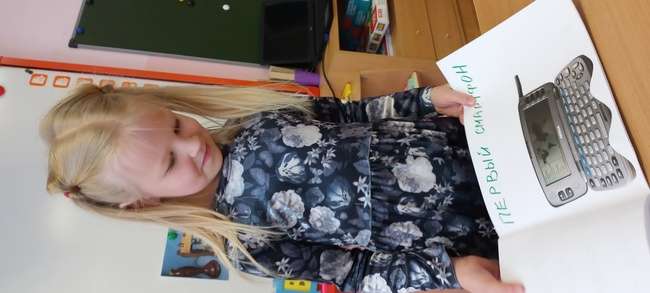 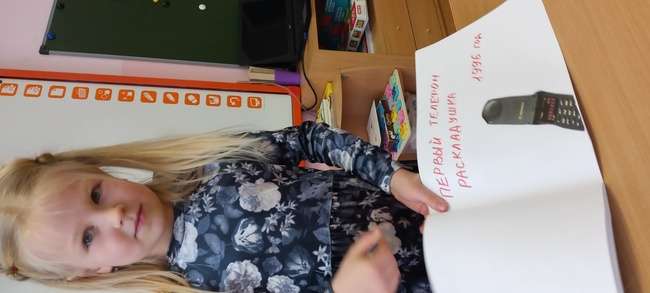 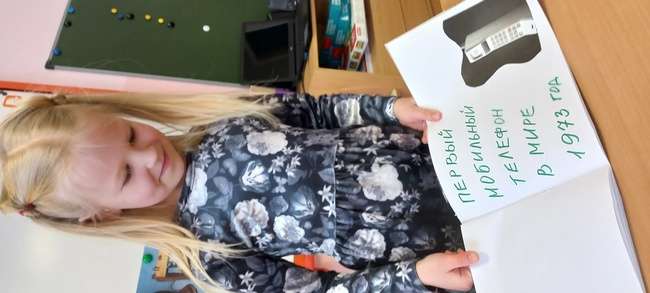 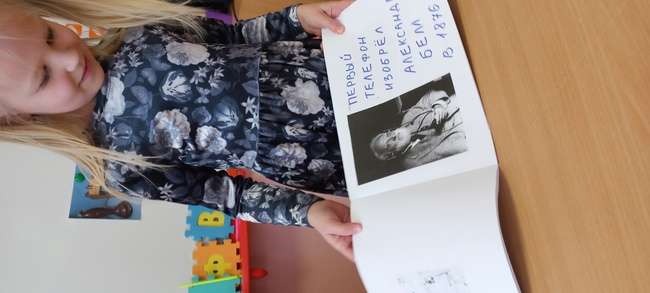 Итоги. Презентация альбома
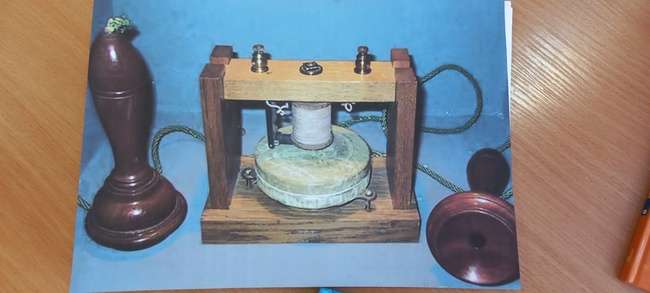 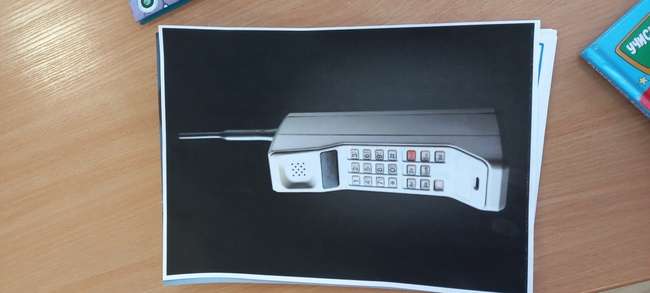 Итоги. Презентация альбома
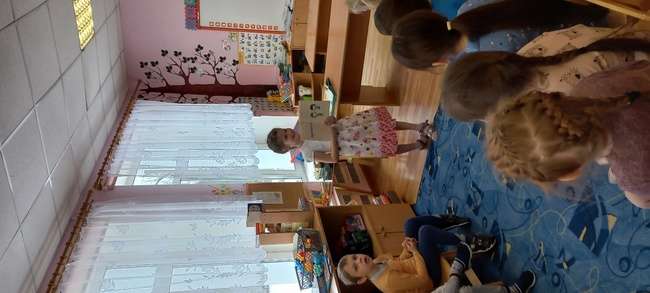 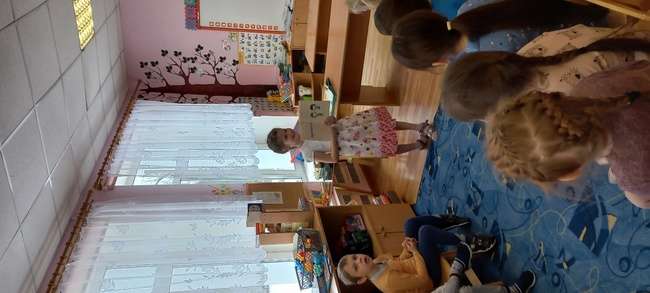 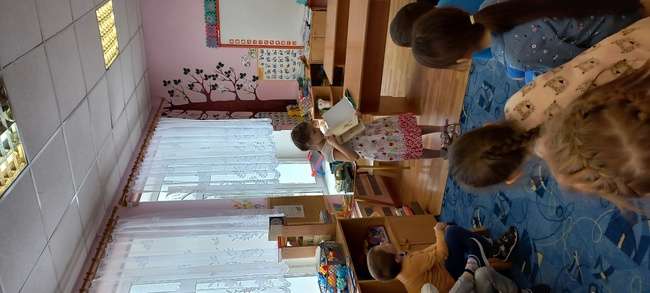 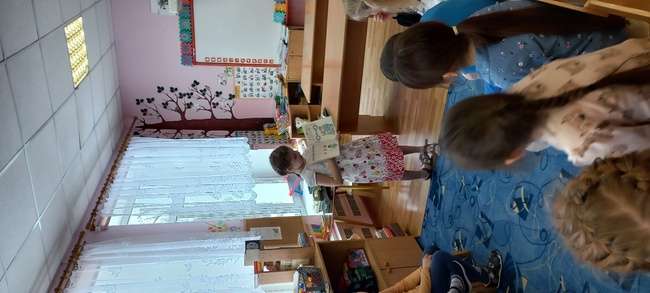 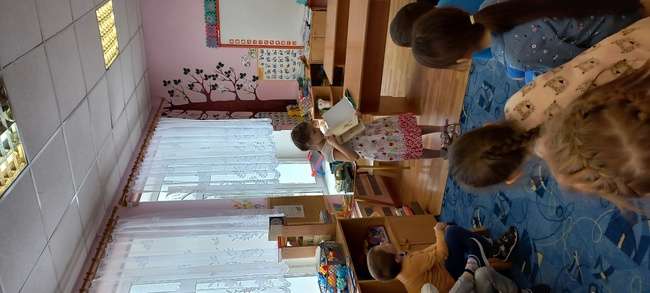 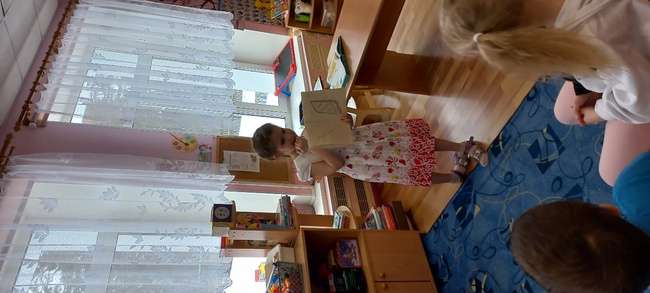 Итоги. Презентация альбома
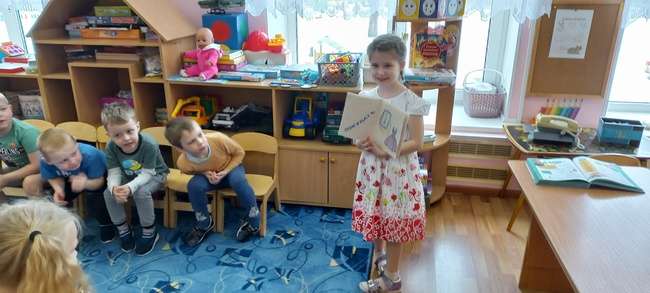 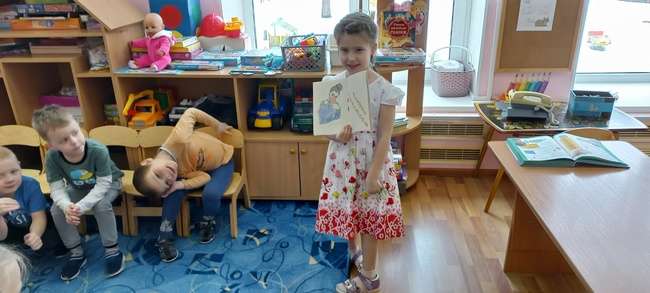 Итоги. Презентация модели телефона для будущего мини-музея и рассказ об истории  телефона.
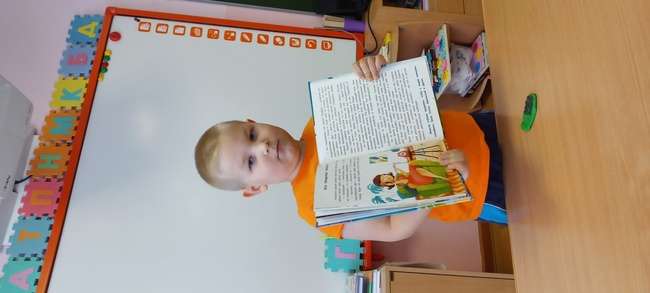 Итоги. Презентация модели телефона для будущего мини-музея и рассказ о телефоне.
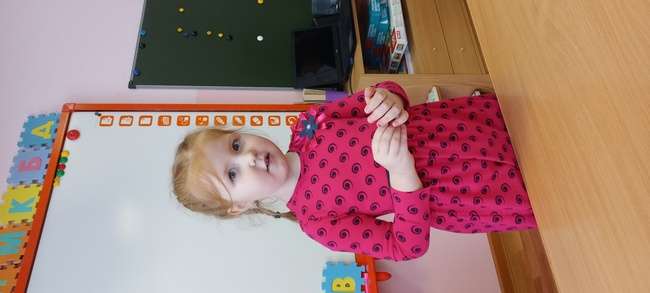 Итоги. Делимся открытиями.
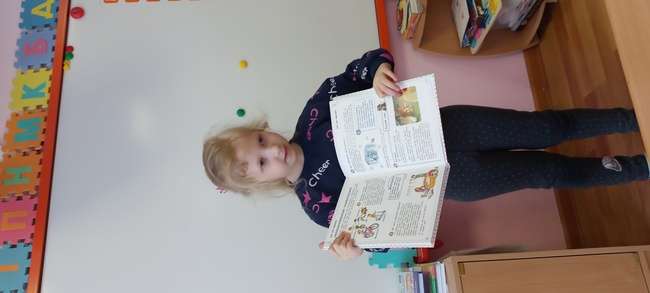 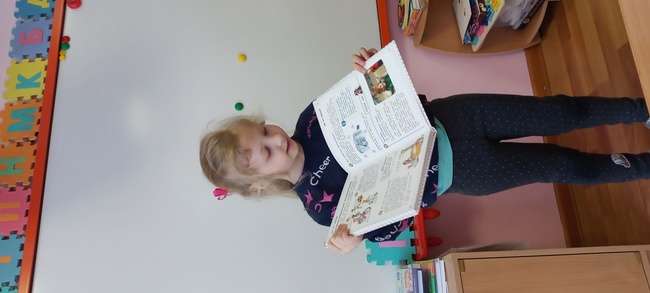 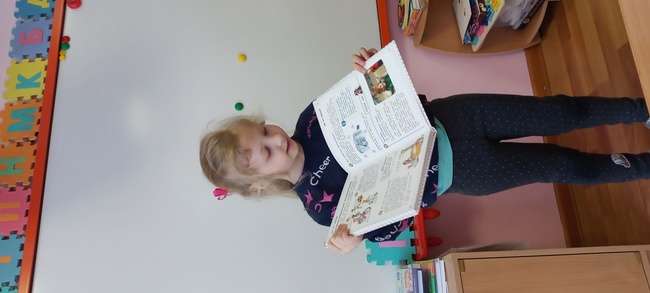 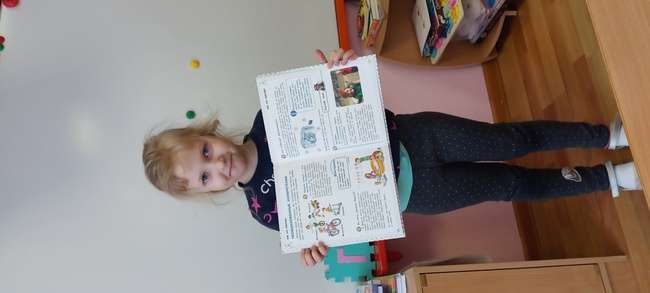 Итоги. Строим планы на будущее: открыть мини-музей.Первый опыт в качестве экскурсовода по мини-музею телефонов.
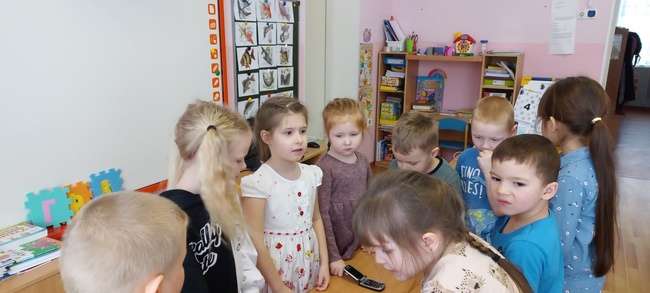 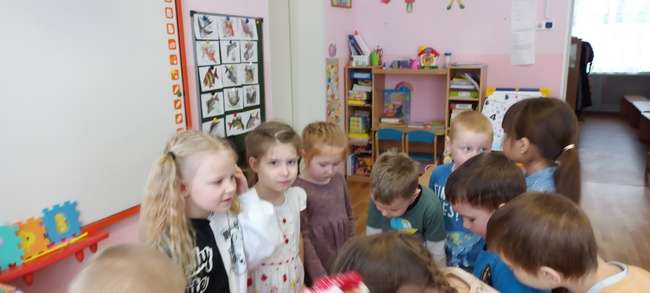